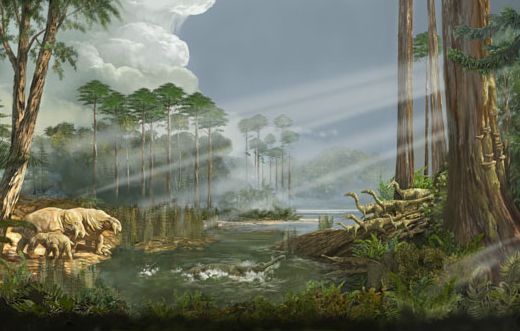 КАЙНОЗОЙСКАЯ ЭРА
КАЙНОЗОЙСКАЯ ЭРА
Последний этап развития жизни  на Земле известен под названием кайнозойской эры . Он продолжался около 65 млн. лет и имеет с нашей точки зрения принципиальное значение, так как именно в это время из насекомоядных развились приматы, от которых происходит человек. В начале кайнозоя процессы альпийской складчатости достигают  кульминационного пункта, в следующие эпохи земная поверхность постепенно приобретает  современные  очертания.
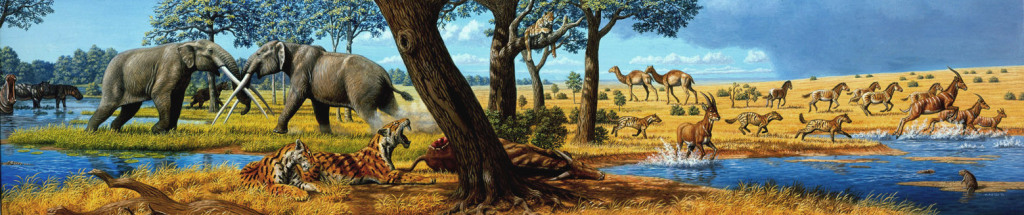 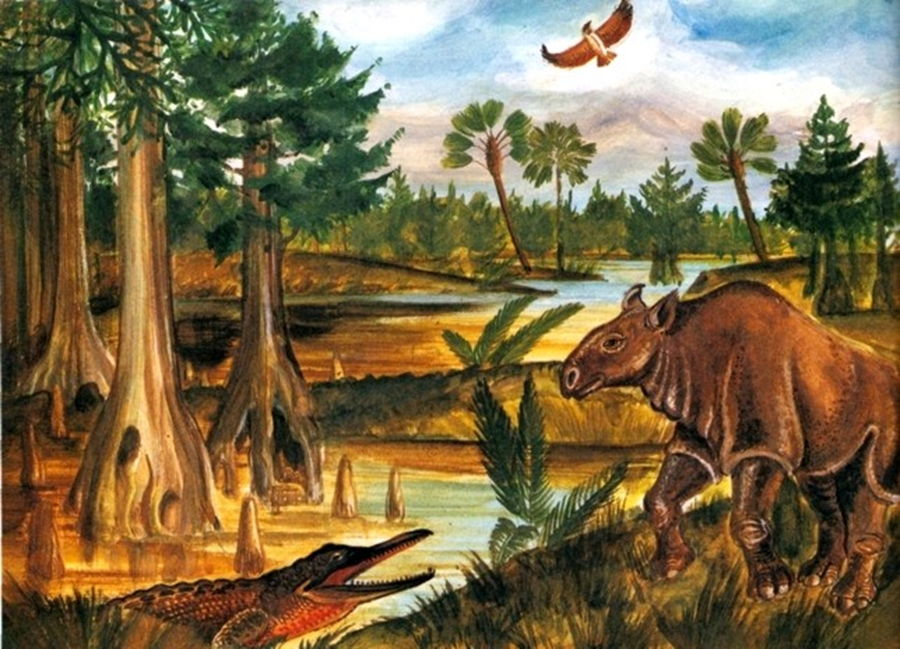 Третичный период.
	  Продолжительность третичного периода оценивается специалистами в 63 млн. 	лет; он подразделяется на пять эпох: 
 Палеоцен 
 Эоцен  
 Олигоцен
 Миоцен 
 Плиоцен
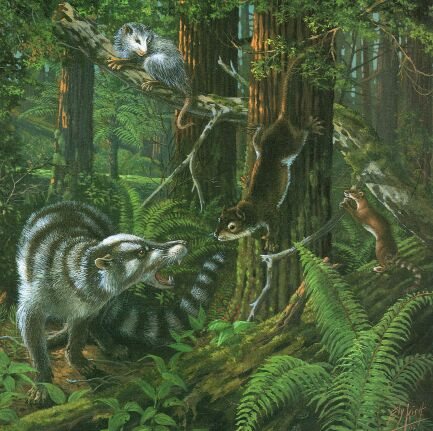 ПАЛЕОЦЕНОВАЯ ЭПОХА 
  
На палеоценовую эпоху приходится примерно 7 млн лет. 

 В морях появились первые нуммулиты — наиболее крупные из одноклеточных организмов. 
Из моллюсков явно преобладали двустворчатые и брюхоногие, заменившие почти исчезнувших головоногих. 
Членистоногие были близки к современным.
Кончилось господство пресмыкающихся. 
Млекопитающие становились все многочисленнее и разнообразнее. 
Появились хищники—креодонты. Они еще значительно отличались от современных хищников и имели много общего с насекомоядными.
ЭОЦЕНОВАЯ ЭПОХА 

 Продолжительность - примерно в 19 млн лет. 

Климат теплый. 
Жизнь эоценового леса богата и разнообразна.
Появились первые лемуры и грызуны.
Лесные болота служили убежищем тяжелым водным носорогам—аминодонтам, похожим на бегемотов. 
В Америке встречались первые предки верблюдов и лам, относящиеся к мозоленогим парнопалым. 
В Северной Африке в эоцене появились первые хоботные, т. е. предки слонов. 
Первые морские коровы, или сирены напоминают китов, но они травоядны. 
Древние киты—рыбоядные зейглодонты.
ОЛИГОЦЕНОВАЯ ЭПОХА 

Продолжалась 16млн лет.

Климат умеренный и влажный.
Стало больше хвойных и лиственных деревьев.
 Появились землеройки, кроты. 
 В лесах 
жили настоящие белки, предки мышей, зайцев и дикобразов. 
Много безрогих носорогов, родственных. современным. 
Парнопалые жвачные (предки наших оленей, антилоп, жираф, коз, овец и быков) напоминали современных оленьков или кабаргу. 
Особенно много было свиней.
 К концу периода в море плавали короткотелые зубастые киты и предки беззубых китов.
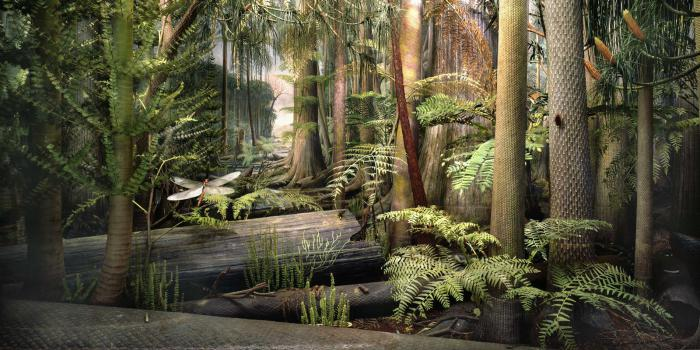 Растительность 
межледниковых 
эпох
Флора межледниковых эпох носила в корне отличный характер. Неоднократные оледенения значительно опустошили европейскую флору, однако некоторым видам удалось выжить, отступив на юг, как это сделали лилии, розы и рододендроны, растущие сегодня в природе только в Малой Азии и на юге Европы.
Бесспозвоничные
Широкое распространение получили в плейстоцене наземные улитки. Их остатки в изобилии встречаются в лёссе (тонкозернистые продукты выветривания, отложенные ветром).
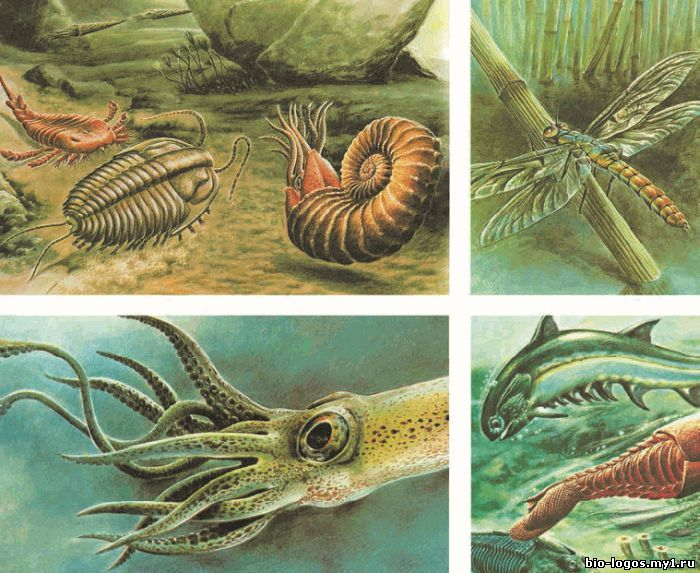 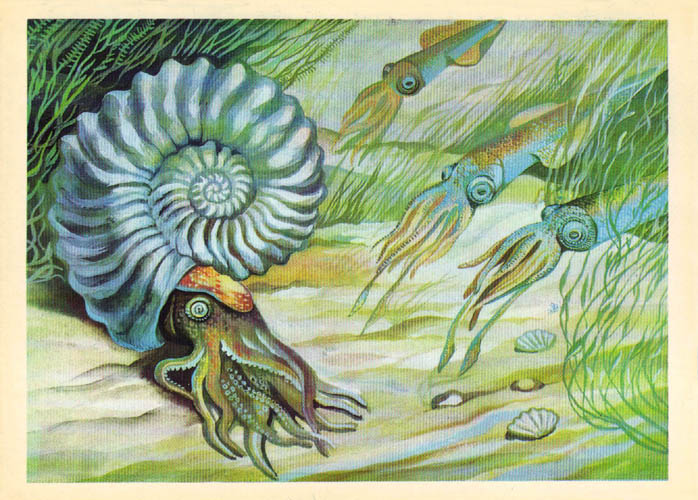 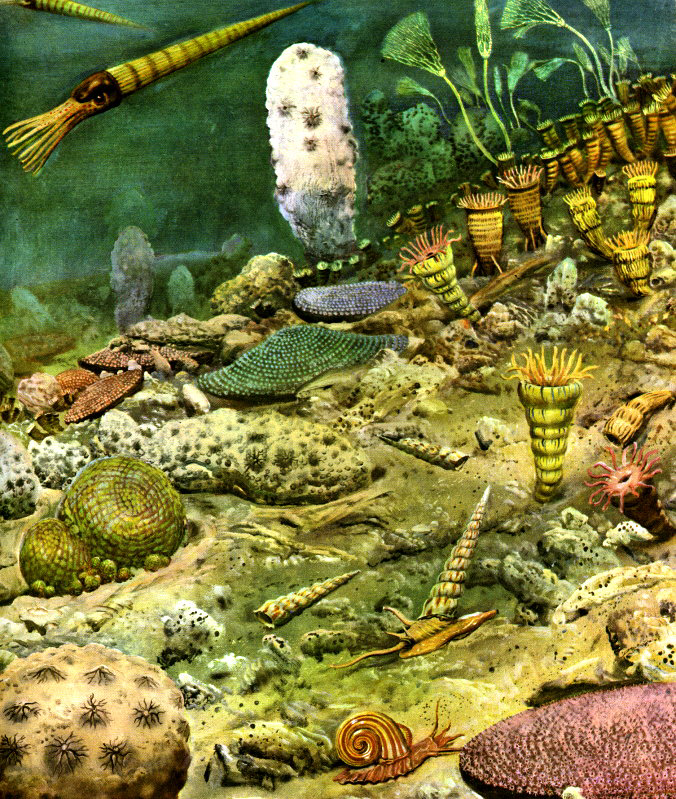 Наряду с наземными моллюсками мы встречаем в отложениях ледникового времени типичные арктические (бореальные) и альпийские типы мягкотелых. Двустворчатые пресноводных бассейнов, распространенные в настоящее время в Африке, были частыми обитателями европейских рек в межледниковые эпохи.
Позвоночные  плейстоцена
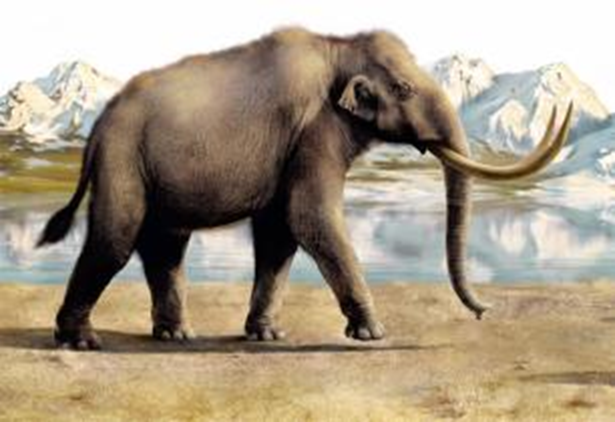 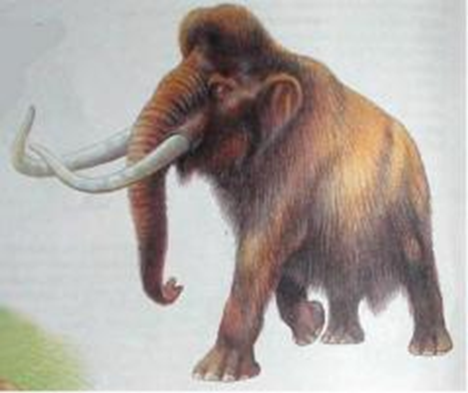 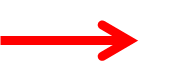 Наиболее типичные – млекопитающие, среди которых выделялись своим положением слоны.
Самым распространенным из хоботных был в конце плейстоцена был холодолюбивый шерстистый мамонт.
Прямым предком шерстистого мамонта был трогонтериев слон, обитавший в степях среднего плейстоцена.
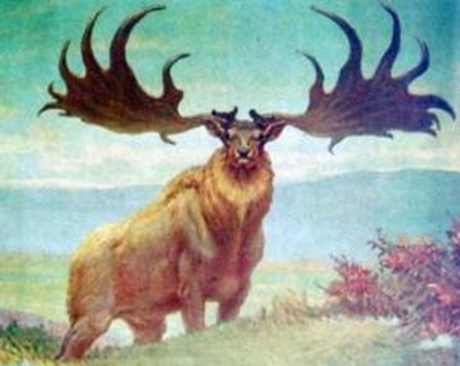 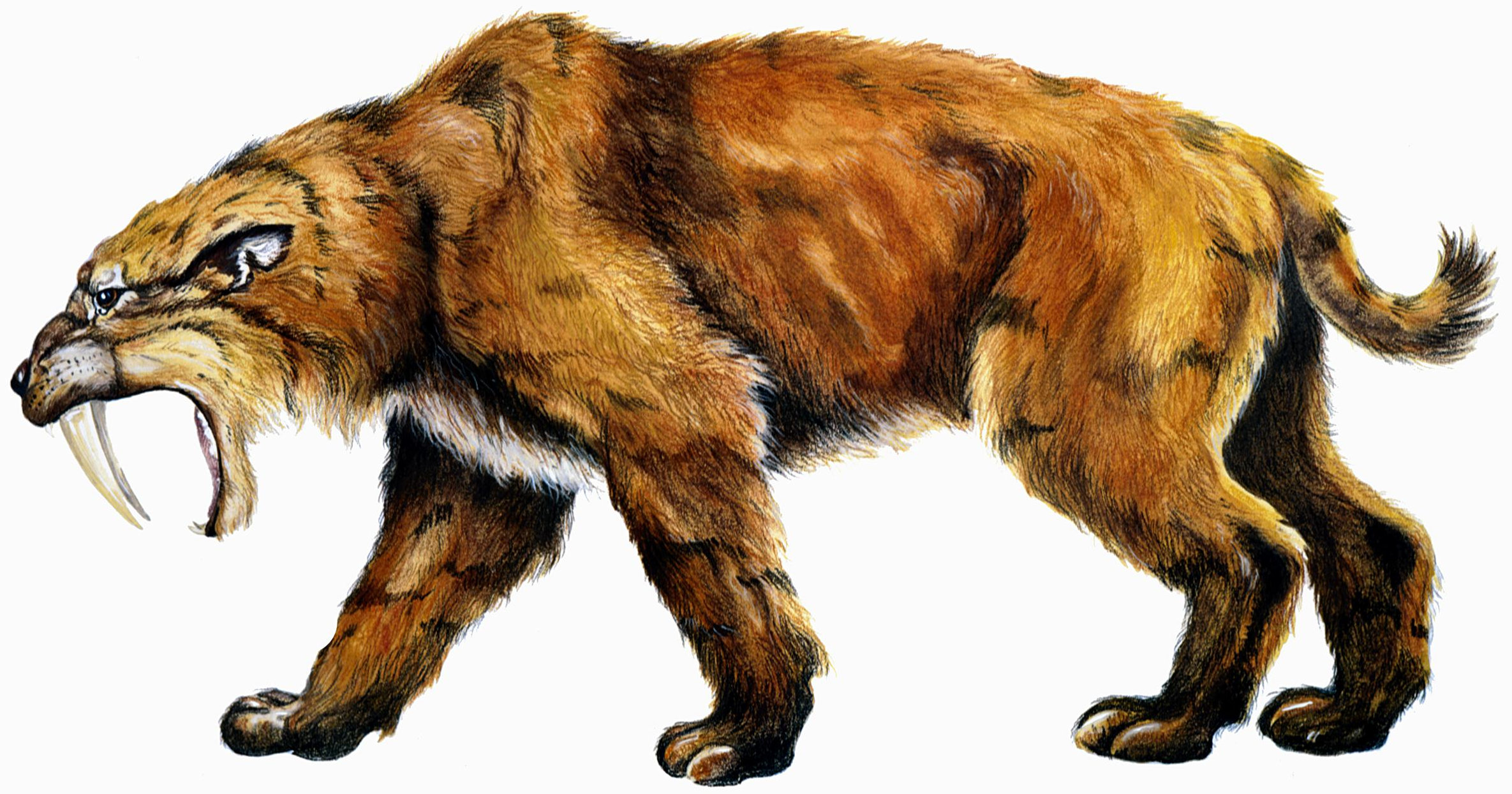 Позвоночные  плейстоцена
В самом раннем плейстоцене Европы в лесах бок о бок с лесными слонами паслись носороги Мерка.
Видное место среди млекопитающих занимают лошади рода Equus
В относительно теплые межледниковые эпохи в Европе основывались даже гиппопотамы.
Одним из самых замечательных жвачных парнокопытных был огромный большерогий олень (иногда называемый ирландским оленем).
С конца плейстоцена в Европе встречается тур, вероятный предок современный домашних быков, вымерших только в 18 веке.
Европу населяли многочисленные хищники. Самыми типичными из них были медведь, саблезубый тигр, пещерный лев, гиена, волк, лиса, енот и росомаха.
Второй период кайнозоя.
Начался около 25 млн. лет назад.
Закончился 2млн. лет назад.
Млекопитающие осваивают моря и воздух.
Фауна становится похожей на современную.
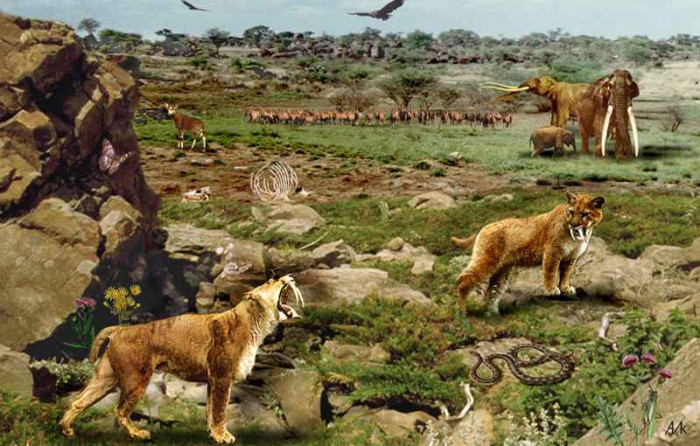 Неогеновый период
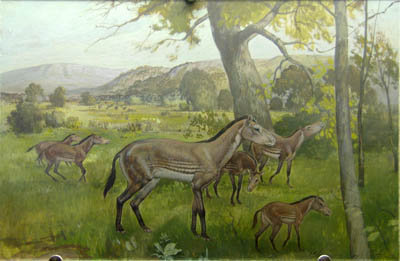 Неогеновый период.Животный мир.
Изменение климатических условий привело к образованию обширных степей, что благоприятствовало развитию копытных. В лесостепных зонах обитали жирафы, вблизи озер и болот-бегемоты, свиньи, тапиры. В густых кустарниковых зарослях жили носороги, муравьеды. Появляются мастодонты, слоны. На деревья живут лемуры, человекообразные обезьяны. Появляются дельфины, моржи, тюлени, также хищные животные: саблезубые тигры, гиены.
Неогеновый период.  Растительный мир.
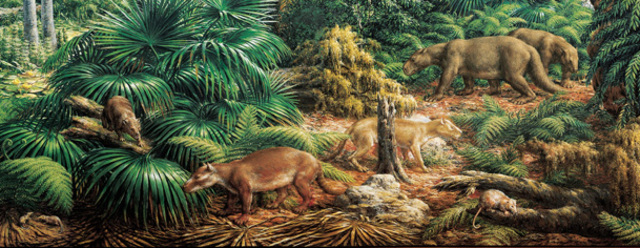 В середине миоцена в южных районах растут пальмы и лавры, в средних широтах преобладают хвойные, тополя, ольхи, дубы, берёзы, на севере-ели, сосны, берёзы, осоки и т.д.
В плиоценовый период на юге ещё остались лавры и пальмы, встречаются ясени и тополя. На севере Европы-сосны, ели, берёзы, грабы. В конце плиоцена образовалась тундра.
Миоцен
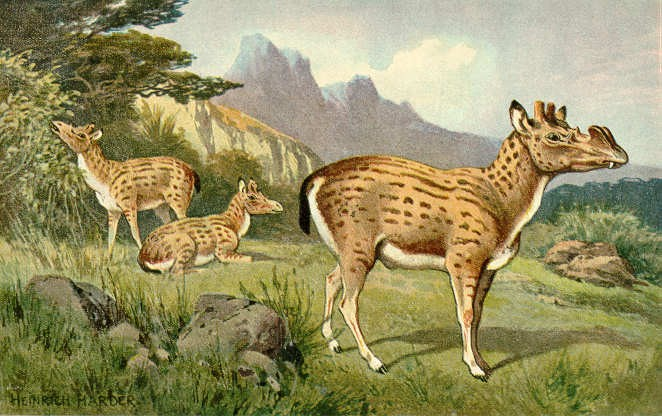 Миоцен- эпоха, начавшаяся 23 млн. лет назад и закончившаяся 5,33 млн. лет назад. Много животных переселилось с материка на материк. В Европу и Азию переселяются лошади.
Плиоцен
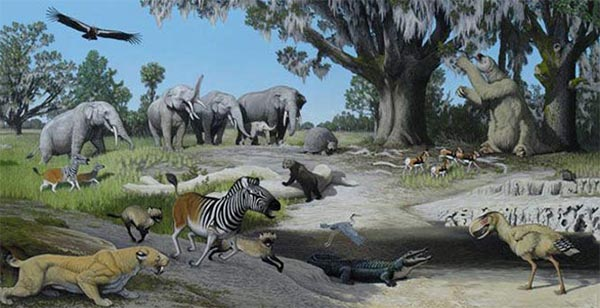 Плиоцен-эпоха, начавшаяся 5,3 млн. лет назад и закончившаяся1,8 млн. лет назад. Расселяются безрогие носороги, антилопы, саблезубые тигры, тапиры. Климат стал прохладным, появляются быки, медведи.
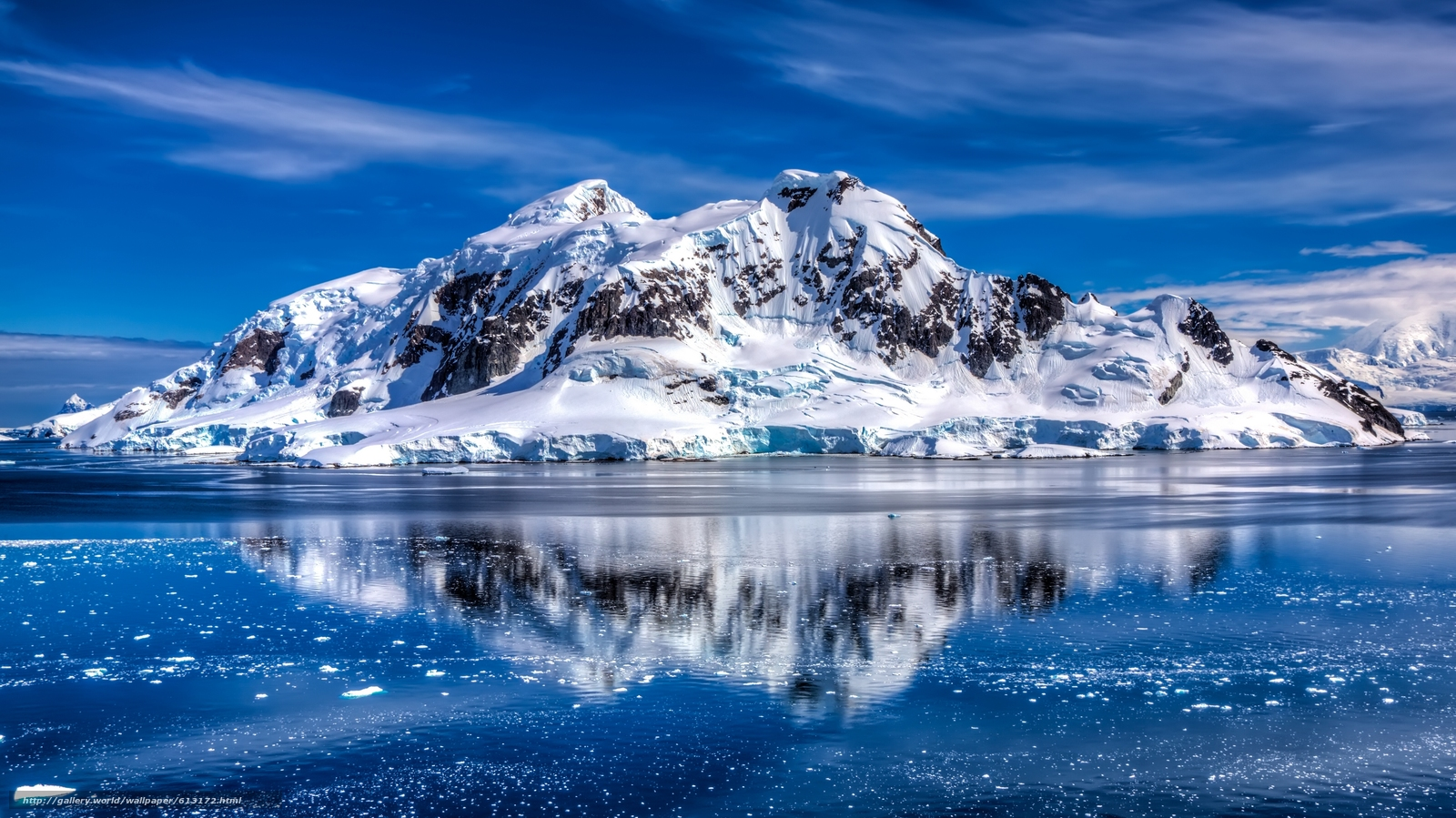 Через 5 млн. лет Земля вновь окажется во власти ледников. 
   Грандиозный ледяной панцирь накроет все Северное полушарие умеренных широт, разрастется и ледяной щит Антарктиды. 
 В таких условиях смогут выжить только самые неприхотливые животные.
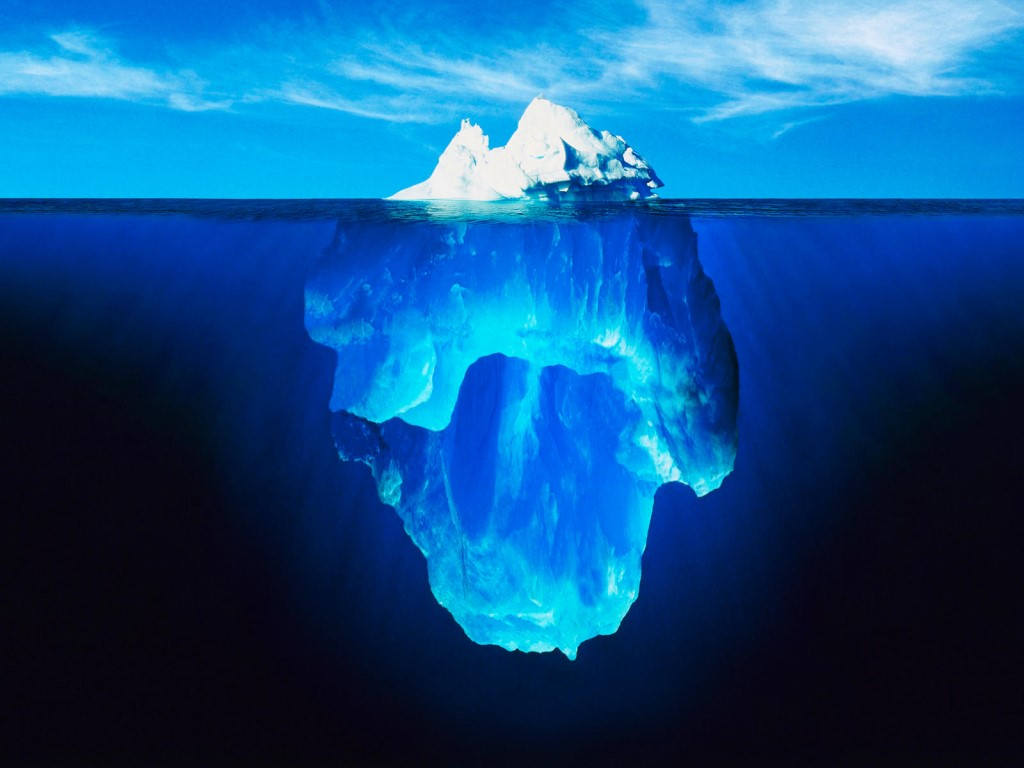 Какая чаша весов перевешивает : закономерности или случайности?